Основи информатике 7 - разред
Рад са радним листовима и ћелијама
Радни лист је површина подјељена на колоне означене словним ознакама и на редове означене бројевима.
Пресјек реда и колоне је ћелија.

Свака ћелија има јединствену адресу, коју чини ознака колоне и број реда на чијем се пресјеку налази.
2
Селекција ћелија и радног листа
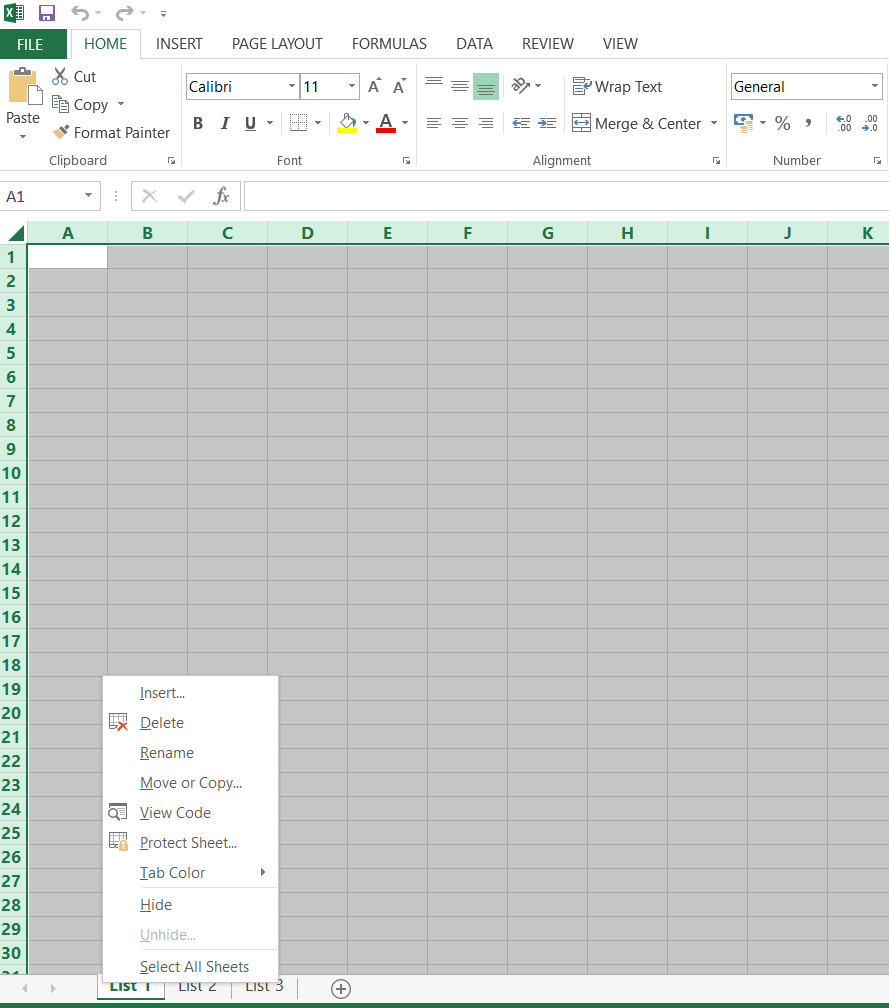 3
На претходној слици видјели смо да је цијели радни лист селектован а то радимо комбинацијом два тастера Ctrl + A.

Несусједне ћелије селектујете на следећи начин:
4
Кликнете на прву ћелију у распону, на примјер: B3,
Притисните тастер Ctrl и држећи га кликнете на ћелију B7 а затим и на ћелију Е5.
Пустите тастер Ctrl и на тај начин сте селектовали ћелије B3, B7 и E5.
5
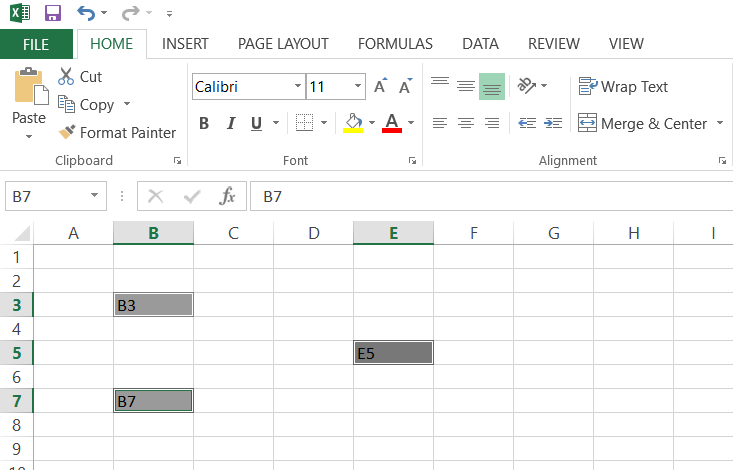 6
Селекција сусједних ћелија
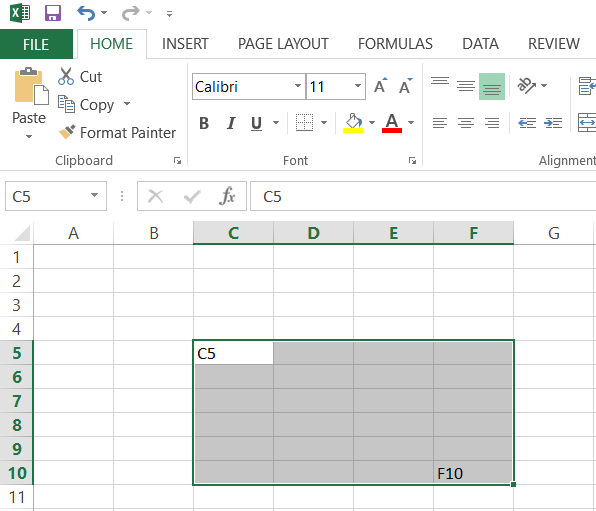 Распон ћелија C5:F10
7
Селекција колона и редова
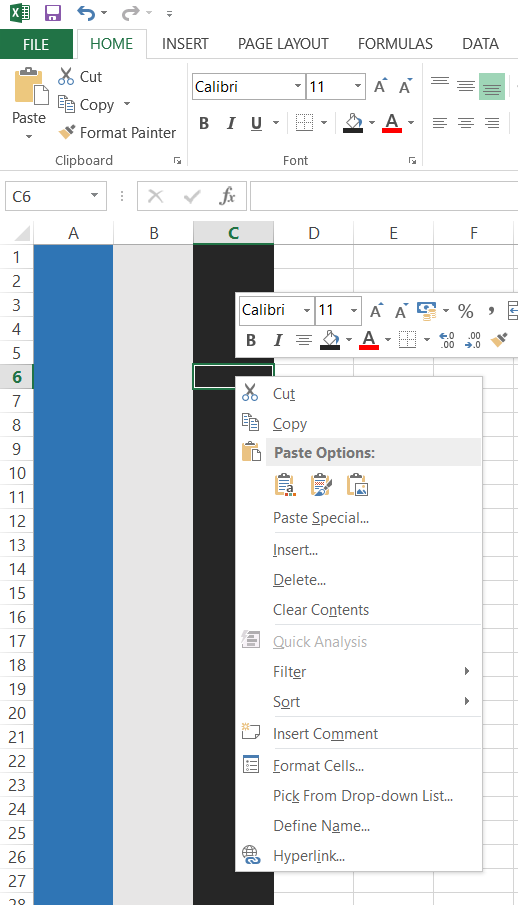 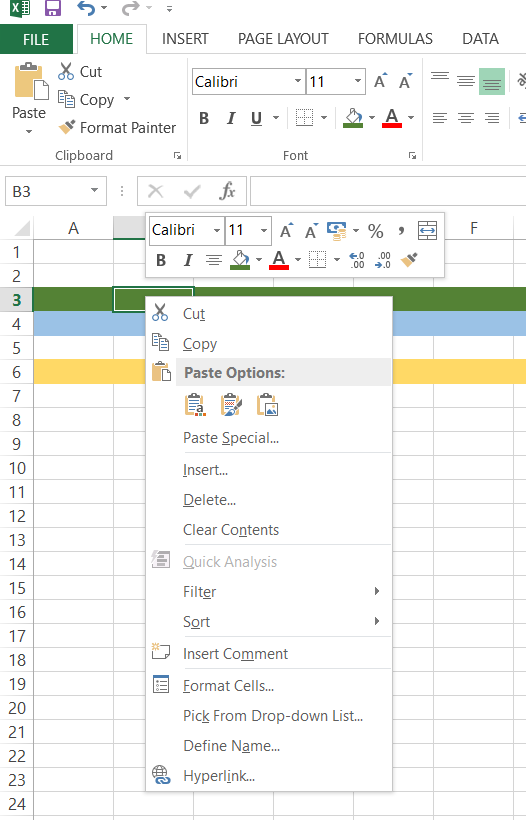 8
Домаћи задатак
Вјежба 3.2 
Вјежба 3.3
Страна 55.
9